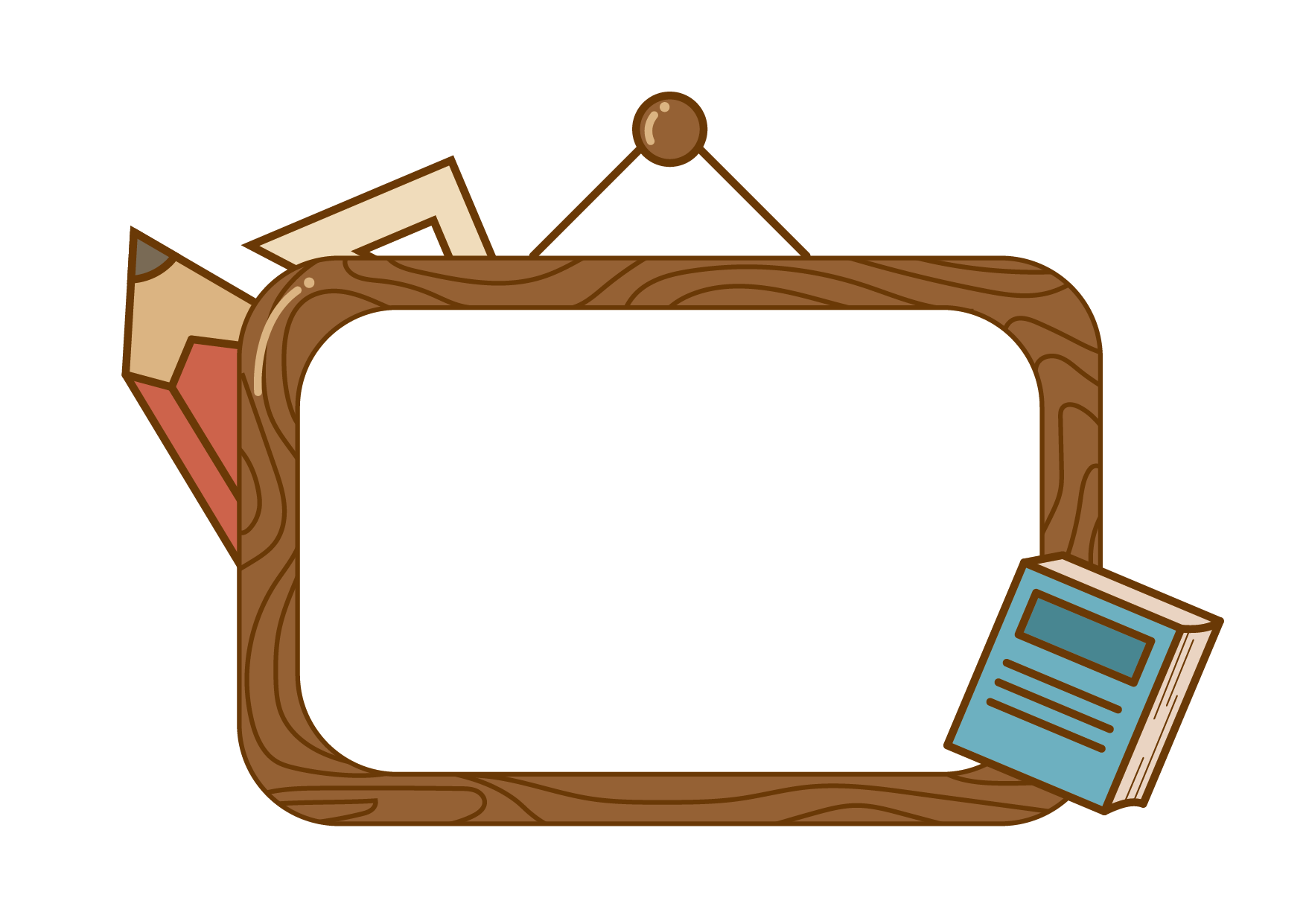 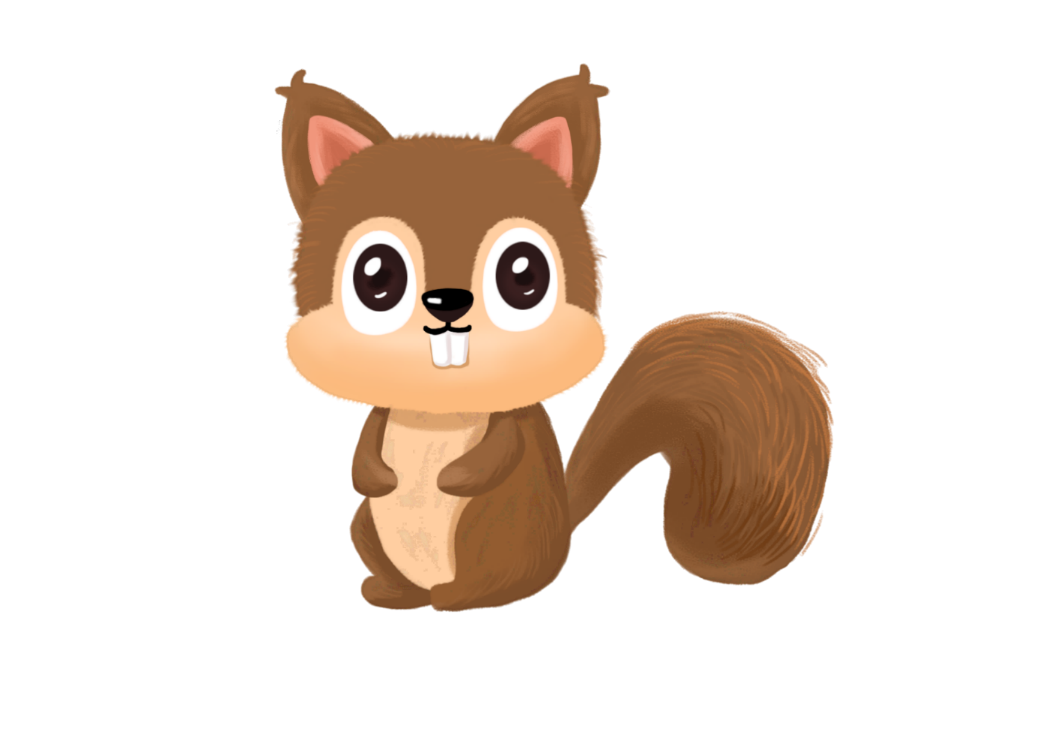 Viết
Viết ứng dụng
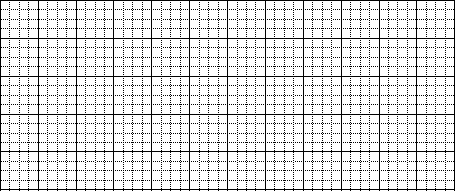 Rừng U Minh
Rừng U Minh có nhiều loài chim quý